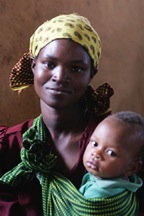 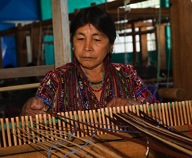 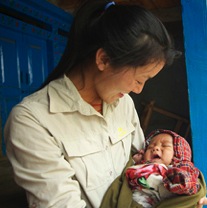 Featured program for August 2014
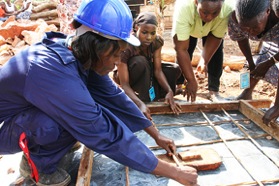 Bond Street TheatreCreative Arts Prison Program
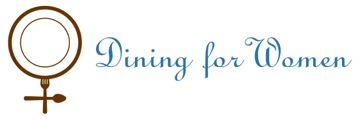 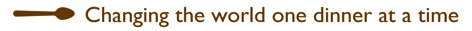 What are we supporting?
DFW will support Bond Street Theater’s Creative Arts Prison Program, which uses theater-based techniques to encourage self-expression, build self-esteem, promote healing and provide life skills to ease re-entry into society.
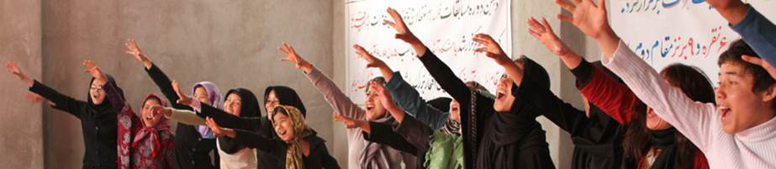 The $41, 125 grant pays for:
Wages and fees for U.S. and local artists, equipment, travel, training material and supplies
Training Afghan female actors to implement programs for women in prison
Conduct 136 workshops impacting women and girls in Herat Women’s Prison, Herat Juvenile Correction Center, and Herat women’s shelters
2
August 2014
Life Challenges of Women and Girls
Afghan laws protecting women’s rights are often ignored when women are accused of violating social and religious norms
Zina crimes  are violations of social and religious norms
Crimes can include running away from an abusive marriage, fleeing domestic violence,  or being a victim of rape or sexual abuse 
They are often tried outside the Afghan judicial system in tribal court where women’s             rights are ignored
Women generally have no knowledge of their rights
They accept their fates and do not try to fight back
They are ill prepared financially to hire a lawyer, and their families will not help them
Children of convicted women live in the prison with their mothers
	  Women give birth in prison.  Children stay with their mothers until they reach the age of eight.
Juvenile girls stay in Juvenile Correction Centers
Girls convicted of moral crimes are also incarcerated with no regard for their rights.
Many are in danger of abuse or death if they return to their homes.
3
3
August 2014
The Program
Introduces theater-based programming in the rehabilitative process for incarcerated Afghan women and girls to help them learn skills that will ease their re-entry into society
Train the women of arts partner Simorgh Theatre of Herat in theatre-based practices for incarcerated women
Conduct 136 workshops throughout the year at the Herat Women’s Prison, the Herat Juvenile Correction Center and women’s shelters in Herat
Improve the life skills of incarcerated women by developing communication, critical thinking, and problem-solving skills
Build self-confidence and motivation
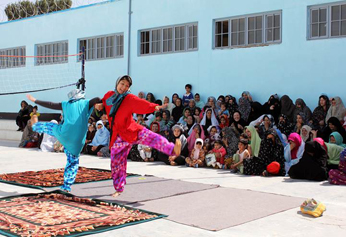 Provide creative and healing activities for incarcerated women to enjoy with their children
Train staff in the prison environment to ensure an ongoing and adaptable program
4
August 2014
The program will directly aid more than 500 women and girls.
Program Budget
DFW’s grant to Bond Street Theatre is $41,125
August 2014
5
Why we Love this Program
Bond Street Theatre’s award-winning method is unique in that it utilizes targeted programming based on the needs of the group. The population served and their experiences are unique and foreign to the general American public.
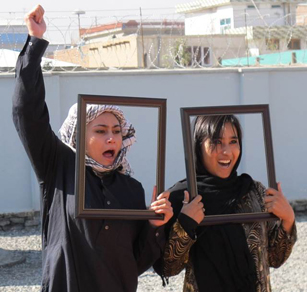 A population with complex needs and challenges
Use of creative arts to rehabilitate
Innovative methods based on educational success
A great potential for educating DFW members on the population and how creative arts can be used to serve its needs
The program is designed to be continued as part of the inmate rehabilitation process long after DFW funding for the program ends
6
August 2014
Voices of the Women
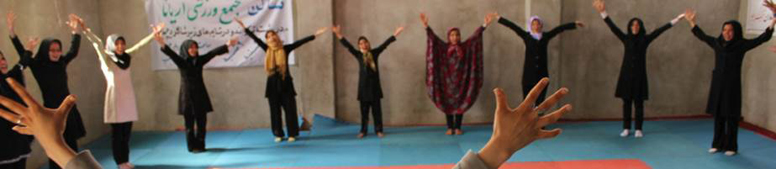 “ We learned to talk simply to people and ask them about their problems and also ask them their solutions  This helps them to analyze things themselves.”   -- Sakina, Herat
“ We can create drama about people’s problems and convince them that not allowing their daughters to go to school is damaging.  And that beating their wives creates misery.  This is useful for people to gain awareness.”  Safina, Nangarhar
7
7
August 2014
About the Organization
Bond Street Theatre was founded in 1976 by a group of physically skilled, socially concerned actors dedicated to innovative theatre led by Joanna Sherman and Patrick Sciarratta
Trained extensively in the physical and gestural arts of many traditions to develop a theatrical language that communicates across cultural borders
Complements striking theatrical forms like acrobatics, masks, stilts, etc. with gestures, rituals, symbols puppetry, music, and performance styles from many cultures
Today works internationally in collaboration with local theatre arts groups and initiating community-based arts projects
Committed to peace and projects for education healing and empowerment in critical areas.
Ensures sustainability by training local trainers in these techniques
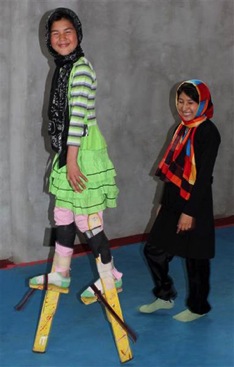 8
August 2014
Where they Work
Afghanistan  is a mountainous land-locked country in central Asia known formally as the Islamic Republic of Afghanistan with a history and culture that goes back 5,000 years
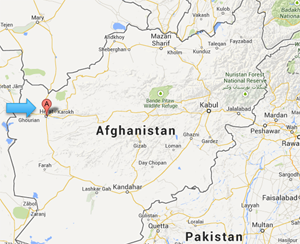 Theater and all of the arts were decimated by eight years of strict Taliban law.  Most children under 10 haven’t seen a performance of any kind
Excessive violence and instability has created a population with disrupted coping skills, compounded by inconsistent schooling, work, recreation and voice in civic affairs
“Children under the age of 10 probably haven’t seen a performance of any kind, nor a painting, nor seen a dance.” Joanna  Sherman, Founder, Bond Street Theatre
9
August 2014
Questions for Discussion
Care to share your thoughts?
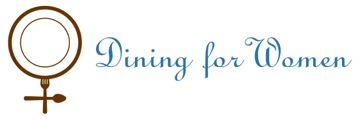 Why do you think women’s rights are not protected by the Afghan judicial system in spite of laws that require equal treatment?
Women who are incarcerated have no home to return to and no skills to help them return effectively to society.  Why do you think women are so unprepared for life outside of prison?
How do you think theater arts can help these women develop better skills to help them return to society more successfully?
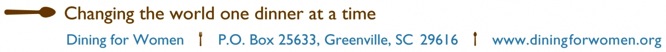 10
August 2014